2020년도 상반기 학생증 체크카드 신청
신한 SOL 대학교 학생증 체크카드 신청 프로세스
신청은 신입생 학번 부여 후부터 가능합니다
(3월 첫째주 예정, 추후 다시 공지)
00  안내사항
다음의 항목들을 미리 준비해주시면 훨씬 빠른 신청이 가능합니다
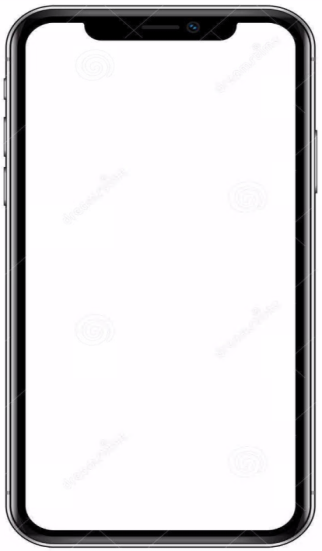 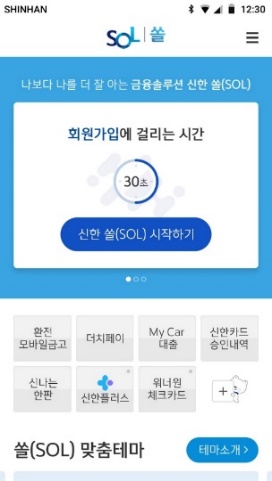 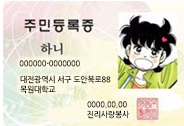 주민등록증 또는 운전면허증
신한 SOL 다운로드
신한은행 계좌가 없는 분들은 통장, 카드 동시 개설로 진행해주세요!
01  회원가입
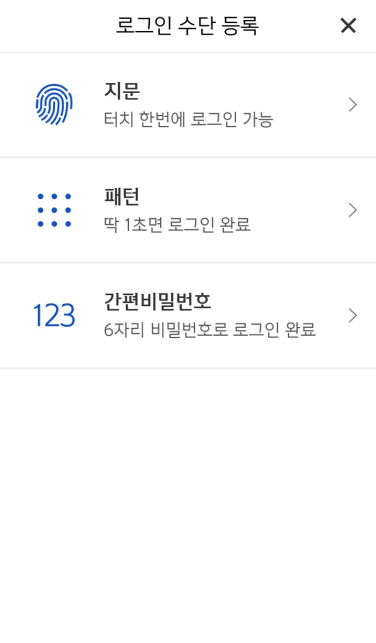 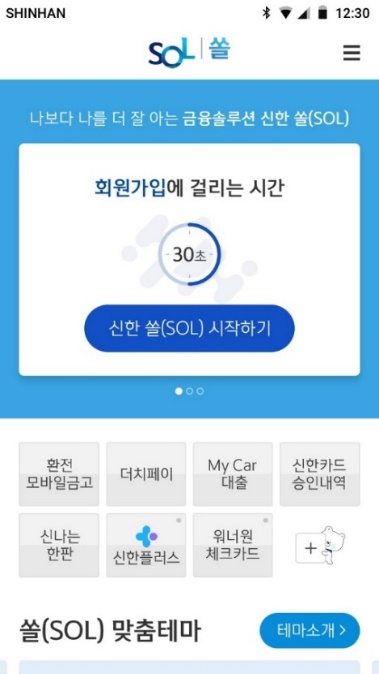 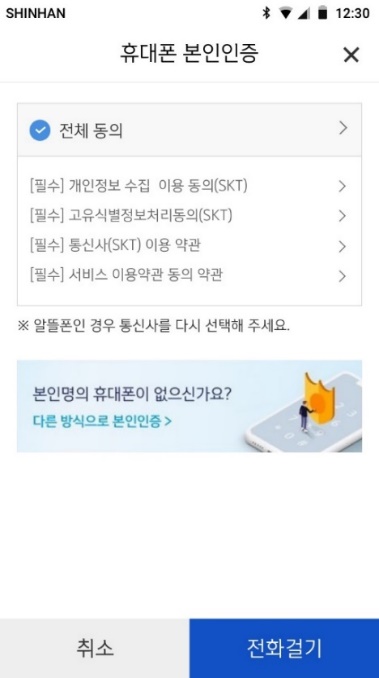 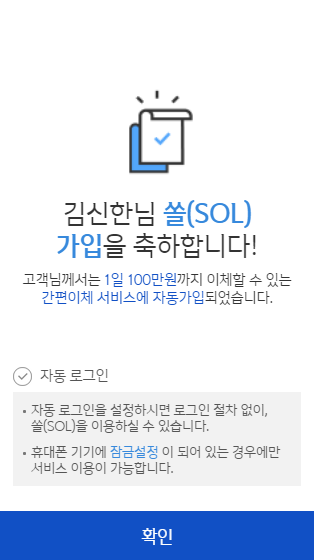 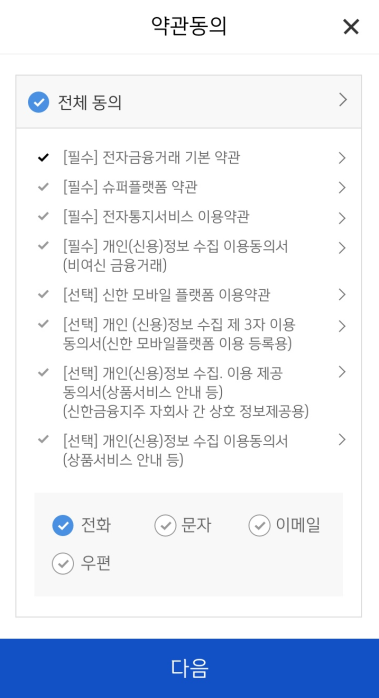 02  입출금통장&카드 신규
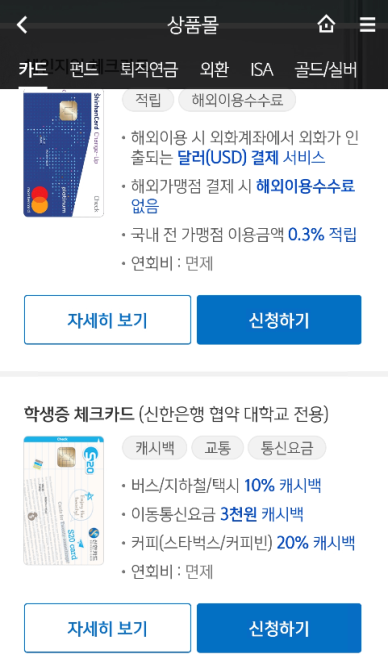 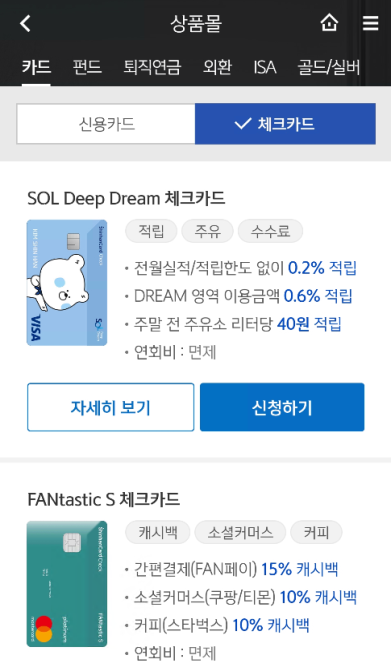 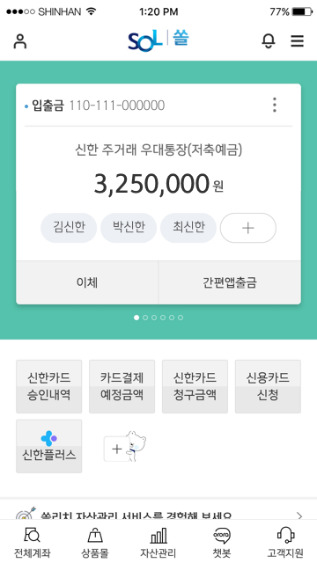 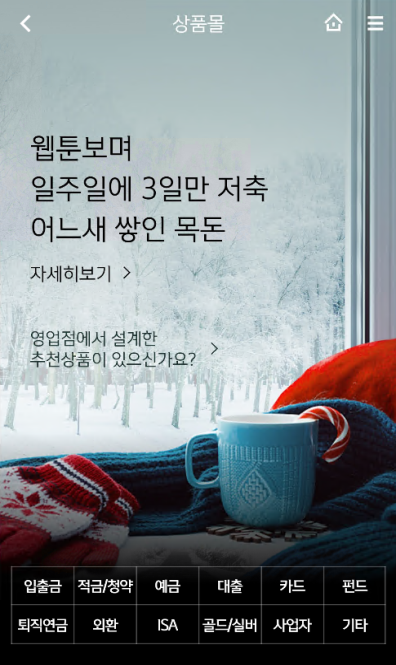 화면하단 ‘상품몰’ 진입
‘카드’ 메뉴 선택
화면상단 ‘체크카드’탭 선택
맨 하단 ‘학생증 체크카드’ 선택
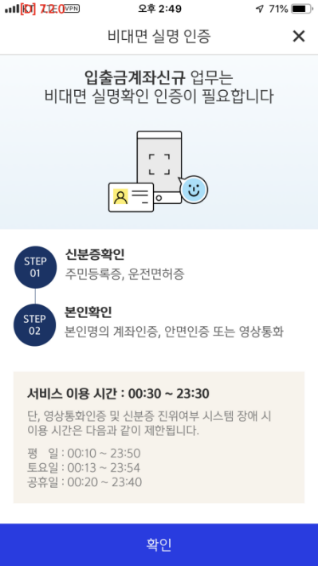 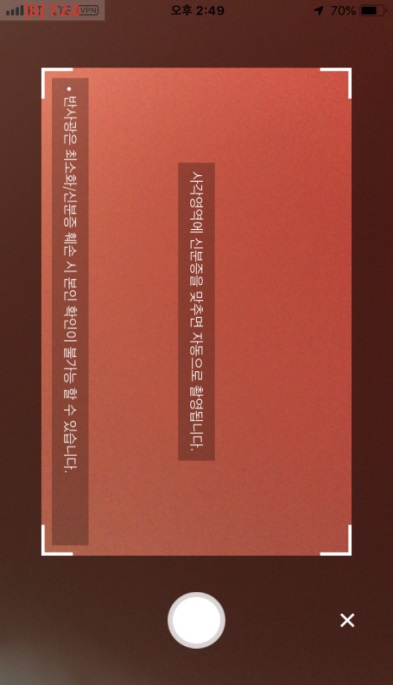 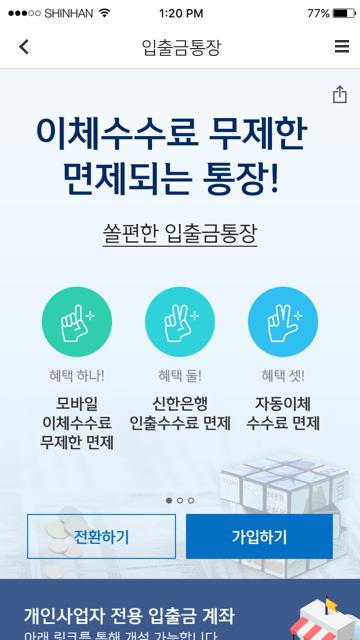 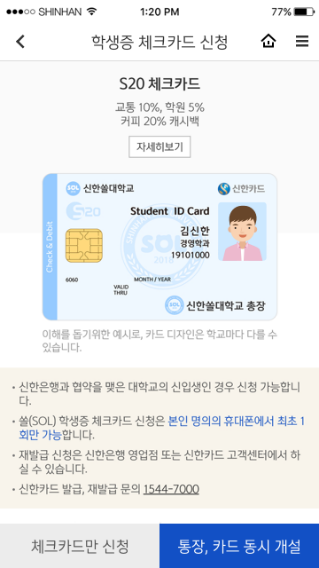 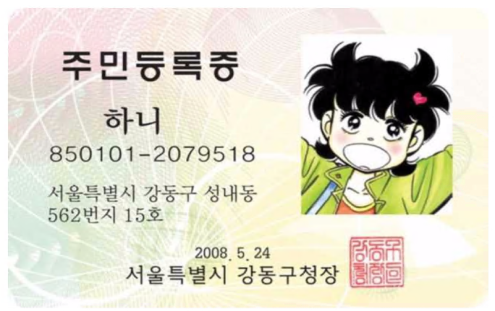 통장, 카드 동시개설
또는 체크카드만 신청 선택
입출금통장 상품 안내
비대면 실명인증 안내
신분증 촬영
02  입출금통장&카드 신규
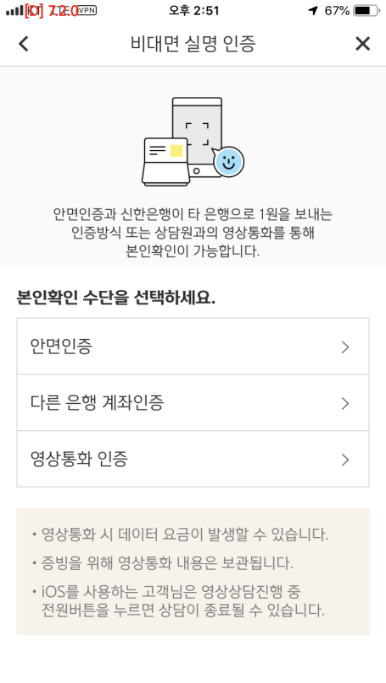 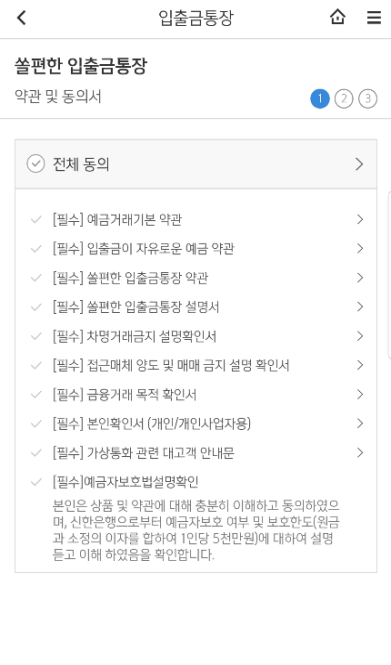 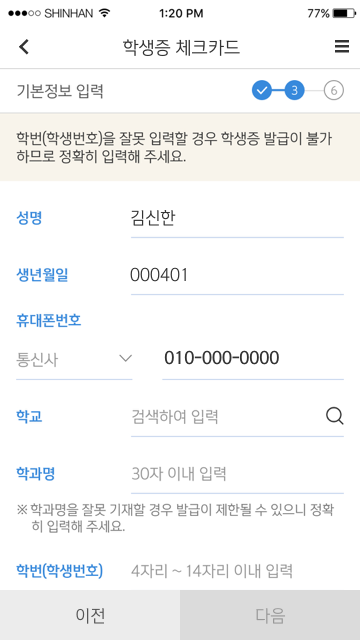 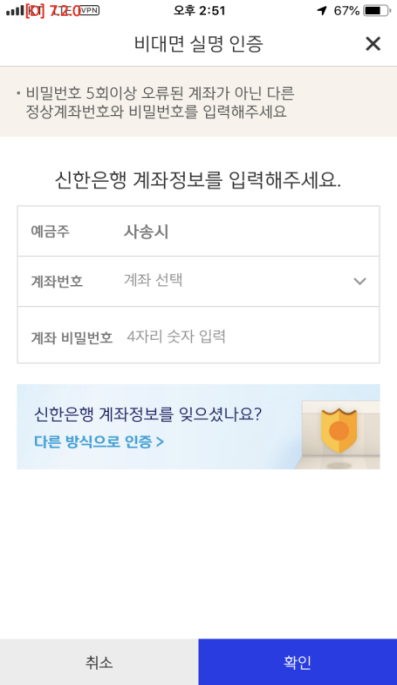 신한은행 계좌가 없는 경우
① 다른 은행 계좌인증 
② 영상통화 中 택1
신한은행 계좌가 있는 경우
☞ 계좌 정보로 인증
약관 동의
학적정보 입력
추가인증 진행
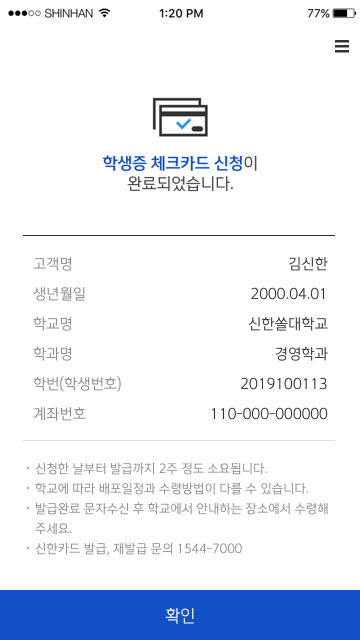 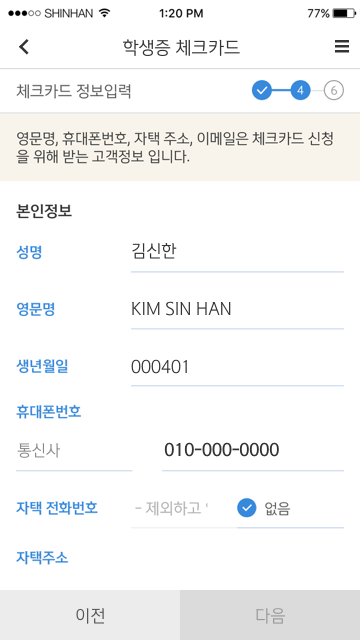 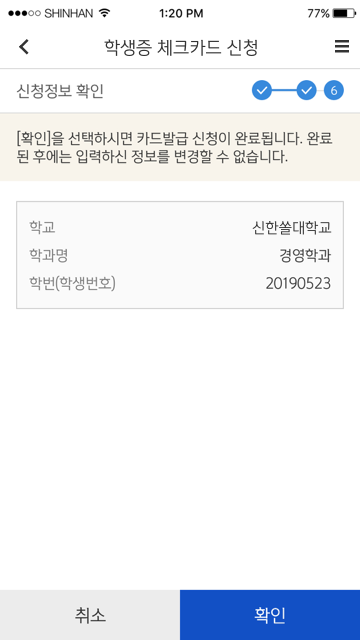 입력 정보 확인
신청 완료
기타정보 입력